ПРОЕКТ«ОПТИМИЗАЦИЯ СИСТЕМЫ ВЗАИМОДЕЙСТВИЯ ДОУ И СЕМЬИ»
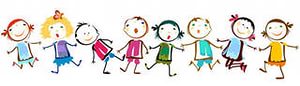 Автор проекта: Орехова Анастасия Евгеньевна,
старший воспитатель МБДОУ «Детский сад №183» г. Иваново
Проект рассчитан на 1 год и предполагает реализацию в 3 этапа: подготовительный (август-сентябрь), практический (октябрь-апрель), итоговый (май)
Участники проекта:
администрация ДОУ
педагоги ДОУ
воспитанники ДОУ
родители воспитанников ДОУ
АКТУАЛЬНОСТЬ  ПРОЕКТА
Происходящие в государстве , обществе и образовании перемены предъявляют новые требования к характеру и качеству отношений ДОУ и семьи. Сегодня изменилось  отношение государства к семье, стала другой и сама семья.
В федеральном законе  Российской Федерации от 29 декабря 2012 г. N73-ФЗ «Об образовании в Российской Федерации» впервые сказано, что именно родители являются первыми педагогами своих детей. Но родители испытывают трудности в связи со своей низкой педагогической компетентностью. Проект создан им в помощь.
Педагоги все чаще отмечают отсутствие  интереса у родителей к взаимодействию 
с ДОУ. Значит, перед ДОУ встает проблема  пересмотра системы работы с семьями 
воспитанников. Проект направлен на 
интенсификацию работы с семьей на основе 
двустороннего воздействия: ДОУ на семью и 
семьи на ДОУ.
Актуальным является включение семьи 
в жизнь ребенка в детском саду.  
Необходимо заинтересовать родителей 
в совместной работе, сделать родителей
 полноценными участниками воспитательно-
образовательного процесса.
Анализ анкетирования родителей
Из каких источников Вы получаете информацию о воспитании?
Анализ анкетирования родителей
Как Вы считаете, кто оказывает большее влияние на ребенка – семья или детский сад?
Нуждаетесь ли Вы в помощи педагога?
Педагоги ожидают от родителей:
Проект «Оптимизация системы взаимодействия ДОУ и семьи»
Глобальная цель: 
увеличить число родителей, принимающих активное участие в жизни детского сада, понимающий проблемы, потребности и нужды ДОУ, занимающих активную позицию в воспитании и развитии ребенка, в общественно-государственном управлении дошкольным учреждением
Конкретная цель:
увеличить число родителей, принимающих  активное  участие  в  жизни  детского  сада, понимающих  проблемы, потребности  и нужды  ДОУ, занимающих  активную  позицию  в  воспитании  и  развитии  ребенка, в общественно-государственном  управлении  дошкольным  учреждением
Проект «Оптимизация системы взаимодействия ДОУ и семьи»
Задачи: 
  уточнить круг прав и обязанностей, объем ответственности ДОУ и родителей;
  организовать психолого-педагогическое сопровождение, просвещение родителей, активизировать участие родителей в педагогическом процессе;
реализовать единый воспитательный подход в воспитании и обучении детей;
провести мониторинг эффективности различных форм работы с семьей;
подготовить методический материал по работе с семьями воспитанников, в том числе по теме «Новые формы работы с семьей» и «ИКТ в работе с семьей»;
повысить профессиональную компетентность педагогов в вопросах работы с семьей.
НАПРАВЛЕНИЯ РАБОТЫ С РОДИТЕЛЯМИ
Досуговое
Познавательное
Наглядно-информационное
Информационно-аналитическое
Родительские собрания
«Будь в курсе!» (электронная рассылка)
Договорные площадки
Индивидуальные и групповые консультации
Формы работы с родителями
Мастер-классы
Совместное проведение праздников, досугов
Клубы
Круглые столы
Вечера вопросов и ответов
«Обратная связь» (почта ДОУ)
Дни добрых дел
Информирование через сайт ДОУ и стенды
В проекте представлены разнообразные формы работы с педагогами
Консультации
Мастер-классы
Семинары-практикумы
Анкетирование
Формы работы с педагогами
Тренинги
Обобщение опыта
Самообразование
Круглые столы
Смотры-конкурсы
Творческие группы
Аукционы знаний, методических находок и идей
План мероприятий
Эффекты проекта:- повышение компетентности педагогов в вопросах работы с родителями и имиджа ДОУ;- родители – активные участники воспитательно-образовательного процесса.Продукты проекта:- методические рекомендации по оптимизации системы взаимодействия ДОУ  и семьи;- разработки традиционных и инновационных мероприятий по работе с родителями.
Смета расходов для реализации проекта
 
При реализации проекта будут использоваться средства ДОУ и спонсорская помощь.